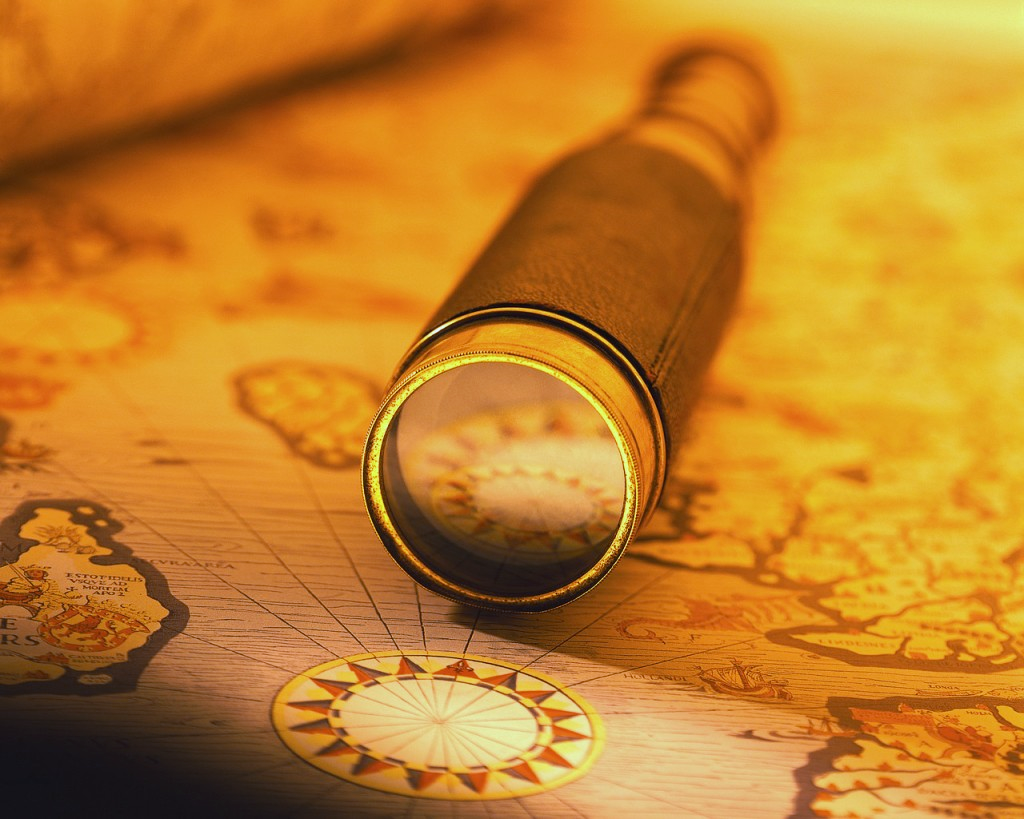 NAVIGATING THE GRANT
Learn the basics and explore areas you didn’t know existed
AEL Grant Network
Program Specialist
Grant 
Manager
Who is Board and AEL Grants?
Manages local Workforce Development Boards (WDBs) through workforce service delivery and special initiative grants including AEL
Work alongside the AEL Program Specialist to provide grant support
Field grant and fiscal inquiries
Prepare and process grant changes
Responsible for the overall compliance of the grantee to the agreed terms and the documentation of the grant of such
Board & AEL Grants Contact Information
Your TWC Support Team
Grant manager
Program Specialist
Grant questions
Grant processes
All Amendments
Adjustments to B-1 and CDER budget
Grant changes: POC, signature authority, subrecipient or consortium, etc.
Expenditures/ Projections
Purchasing requirements: TWC Forms 7100, 7200, 7300
Allowable Expenses
Program questions
TEAMS
Enrollment 
Student Testing
Professional development 
Intake and Screening
Eligibility
IET Support
Allowable activities
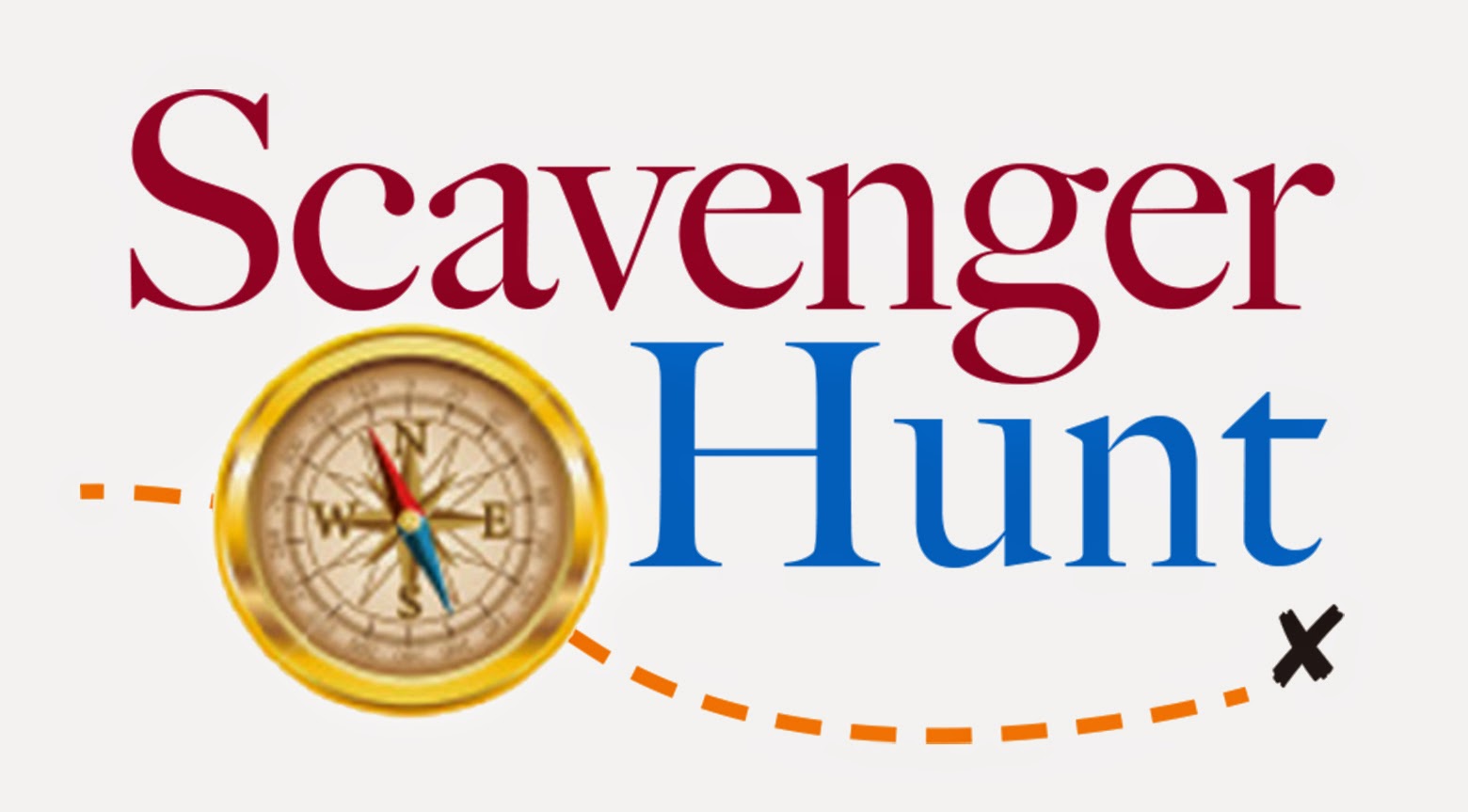 Scavenger Hunt – First Question
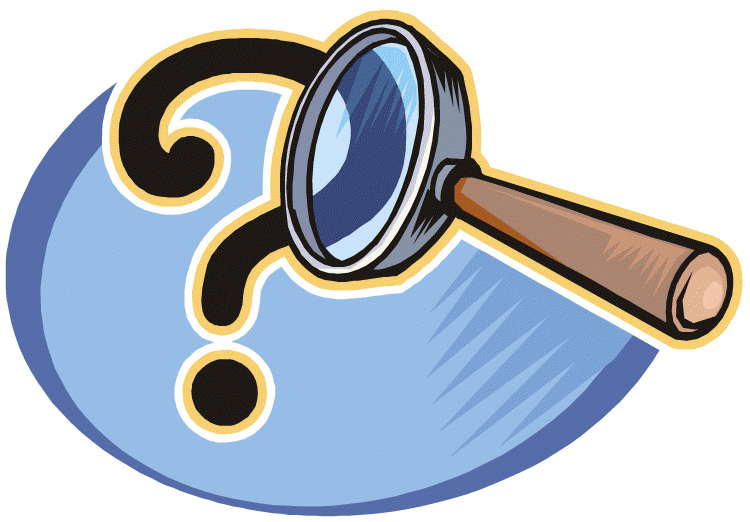 Where in the grant is the following located?
The detailed grant fund amount available July 1st vs the award amount available September 1st   
&
The amount of Performance Based Funding Reserve.
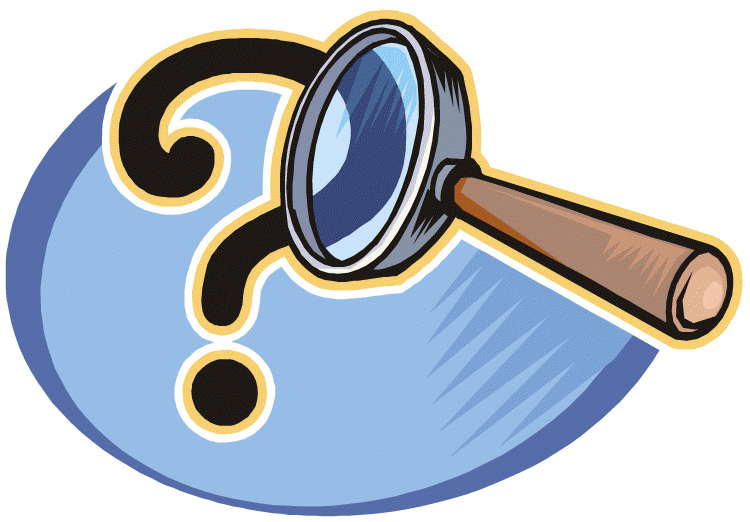 ANSWER 1
Attachment D
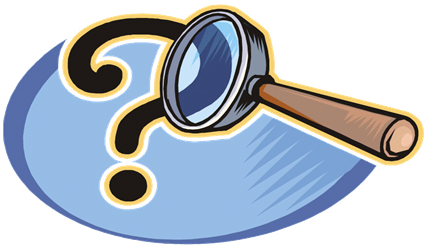 Answer continued – Attachment D example
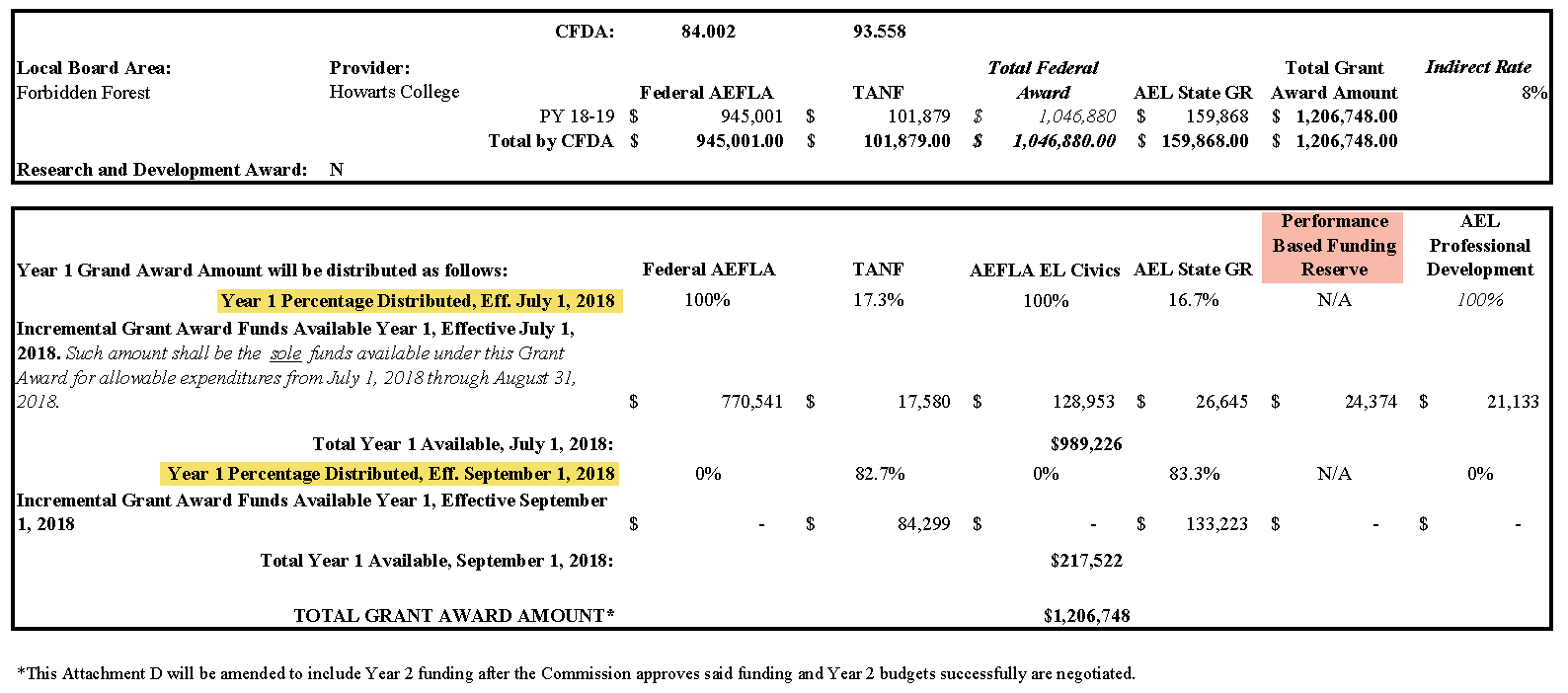 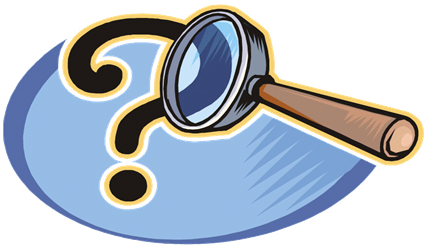 The Grant Sandwich
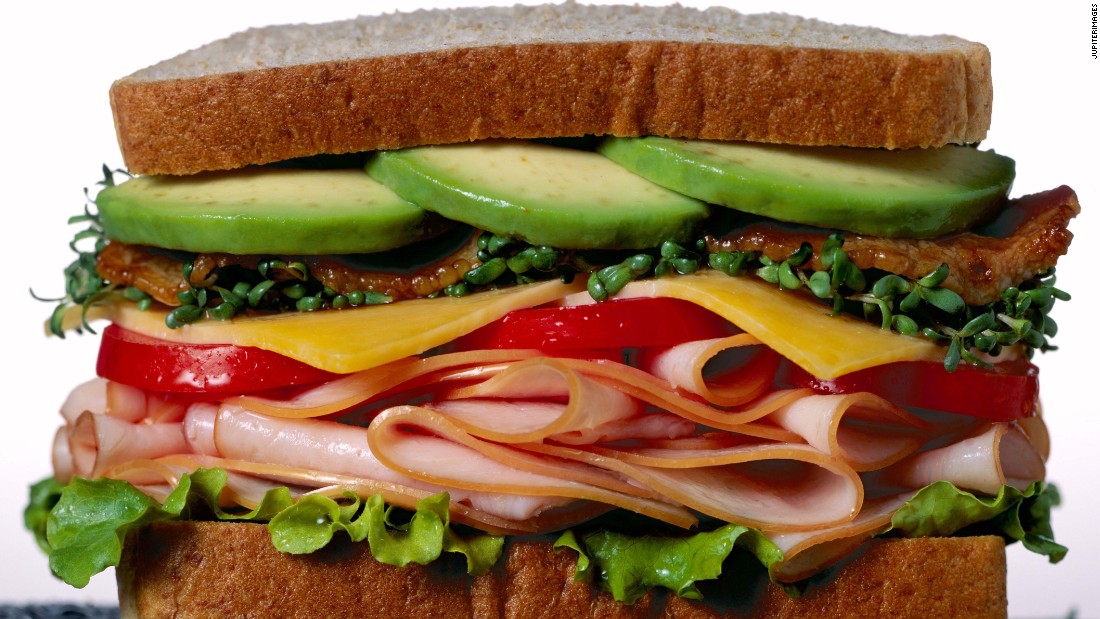 The Bread: TWC’s General Agreements (1 of 3)
General Terms & Conditions
Sets forth the general responsibilities and obligations of the grantee to the grant with respect to the implementation and administration of the program.
Administrative Requirements
Bonding Requirements
TWC’s rights in data, products or inventions
Fraud Prevention
Records and Retention
Appeals
Changes and Amendments
Etc.
The Bread: TWC’s General Agreements (2 of 3)
Attachment C
AKA: Certifications
Acknowledgement of Federal regulations that the grantee must disclose, abide by, or restrict in reference to:
Lobbying
Debarment, Suspension, and Other Responsibility Matters
Drug-Free Workplace
Restrictions on the Use of Certain Public Subsidies
The Bread: TWC’s General Agreements 
(3 of 3)
Attachment D
Identifies reportable grant information as required by Uniform Grant Guidance from Office of Budget Management, Section 200.331, Requirements for Pass-Through Entities
Lists source of funds as well as Catalog of Federal Domestic Assistance (CFDA) numbers and descriptions
Lists Indirect Cost Rate
Provides itemized list of funding amounts and delivery schedule including PBF
The Meat: Statement of Work
Attachment A
Section 1: Project Abstract – Identifies the provider and objectives of the project.
Section 2 & 3: Applicable Contract Authorities & Allowable Services/Activities – Identifies the Fiscal and Contractual authorities as well as Allowable Activities.
Section 4 Eligibility – Identifies Eligible Population and eligibility requirements.
Section 5: Award specific requirements – Lists grant specific requirements: Staffing, Program types, Intake, Assessment, Orientation, etc. 
Section 6:Activities and Performance Measures – This section is a table which contains the programmatic deliverable requirements with due dates.
Section 7: Reporting Requirements – TWC required reporting. Contains reporting schedules, quarterly narrative report and final written report guidance.
The Meat: Statement of Work
Attachment A: NEW grant language in Eligibility
The Meat: Statement of Work
Attachment A: NEW in TANF Eligibility
Temporary Assistance for Needy Families (TANF): The overall purpose of the TANF-funded component of the program is to move TANF recipients, needy parents, and non-custodial parents into education and job skills training that assist with obtaining employment and maintaining financial support for their children. The Eligible Population for TANF funded services includes those who meet eligibility criteria below:
 Needy Parents—deemed eligible for TANF AEL services are those that include a child eighteen (18) and younger living at home if a family member receives any of the following forms of assistance: 
TANF, SNAP, Medicaid, CHIP, CCDF, public housing assistance, or WIC

 Non-custodial Parents—Noncustodial parents with children eighteen (18) and younger are also eligible to receive TANF funded AEL services.

 When charging federal TANF funds, documentation must be collected that a participant qualifies for use of TANF funding for AEL services.
Scavenger Hunt – Second Question
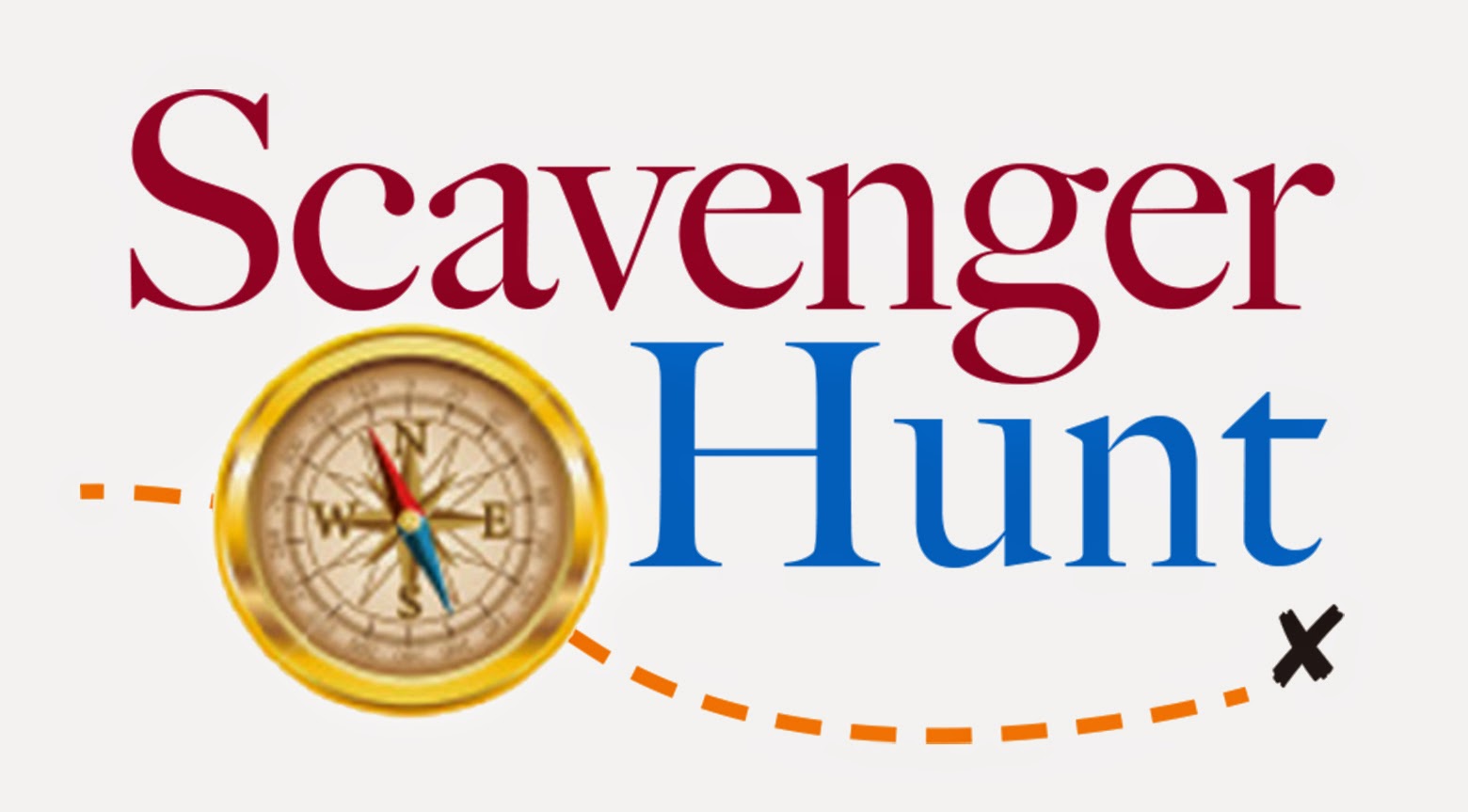 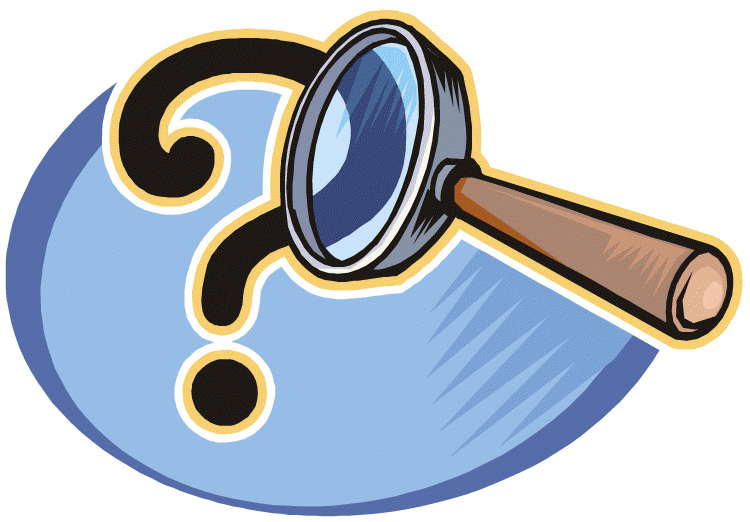 Where in the grant would you find…?
The minimum percentage FTE required for the Lead for Quality Assurance staff position.
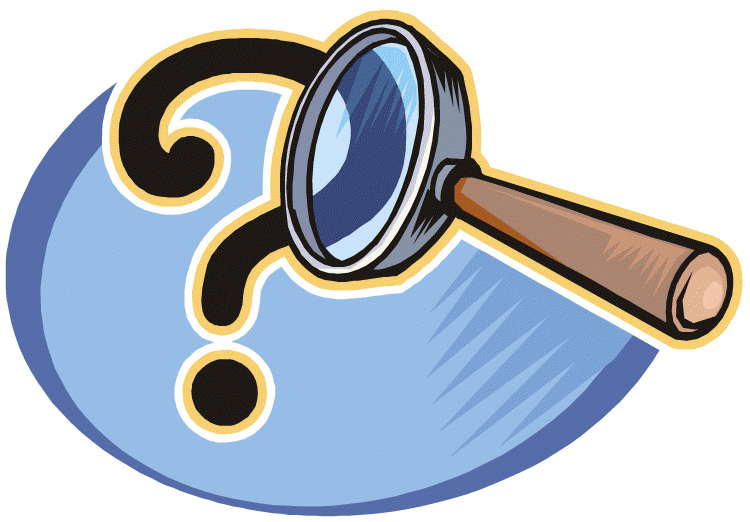 ANSWER 2
Attachment ASection 5.7.3.2
(10% minimum)
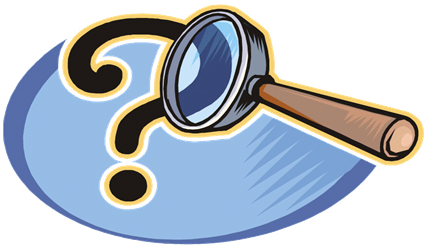 NEW Minimum Staffing Requirements
The following staff requirements have been implemented under Section 5.7 of Attachment A:









Alternative percentages may be considered by the Agency if the grantee’s allocations are not sufficient to support as listed. 
Contact your Grant Manager for more information
The Meat: Statement of Work
Attachment B
Section 1: Expenditure Limitations
General limitations established within the program budget documents
Indirect cost rate restrictions
Admin cap limitations and flexibility
Budget Amendments vs Budget Adjustments
Infrastructure Costs
Section 2: Obligation and De-obligation of Funds
Agency may obligate and de-obligate funds
How a grantee can request de-obligation of funds
Section 3: Financial Reporting
Submitting monthly financial reports including obligations
Submitting contract closeout packages
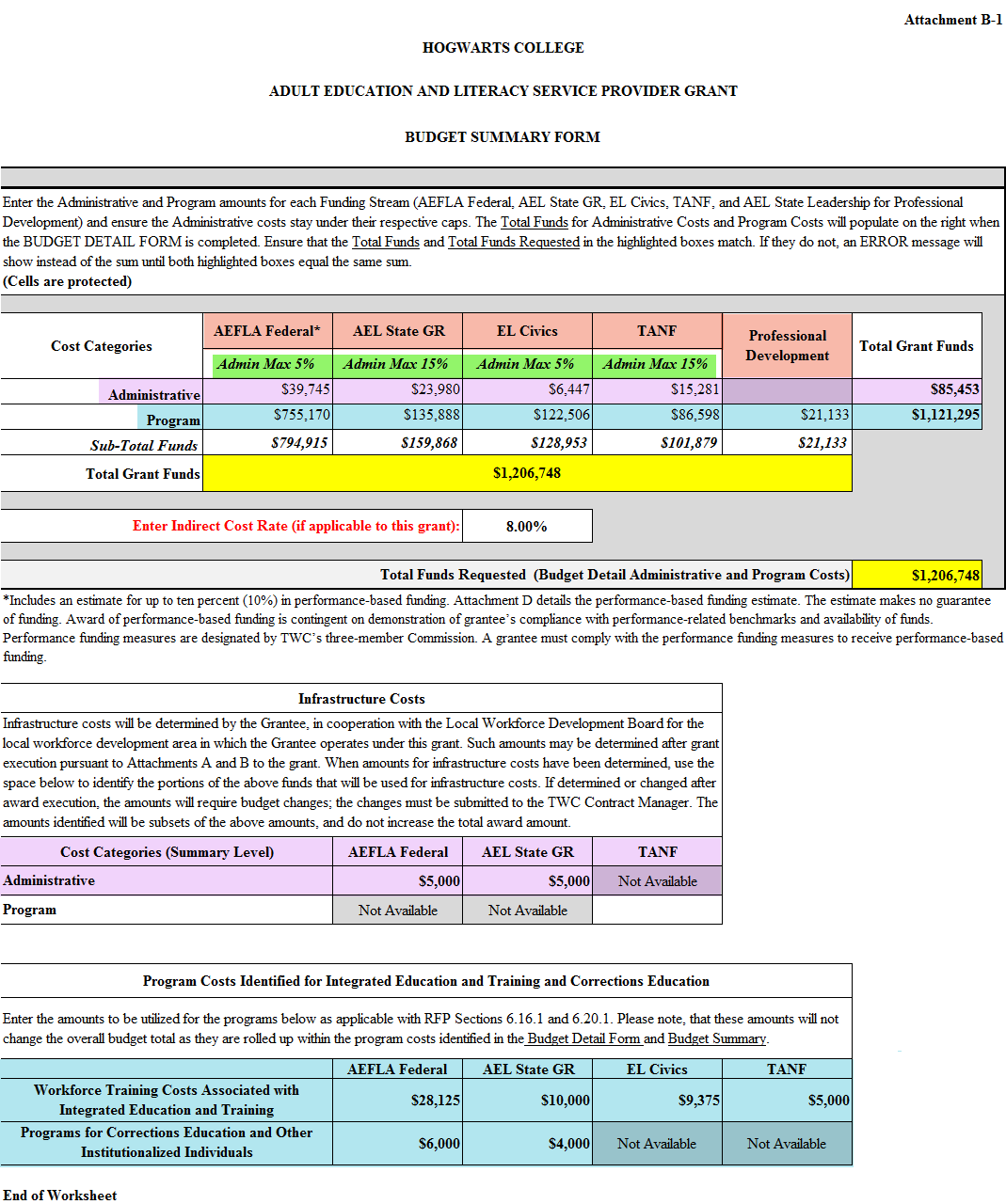 The Meat: Statement of Work,slide 2
The Meat: Statement of Work

Attachment 
B-1

AKA: BUDGET
Attachment B-1: Budget Detail
Attachment B-1, Budget detail
Administrative
Program
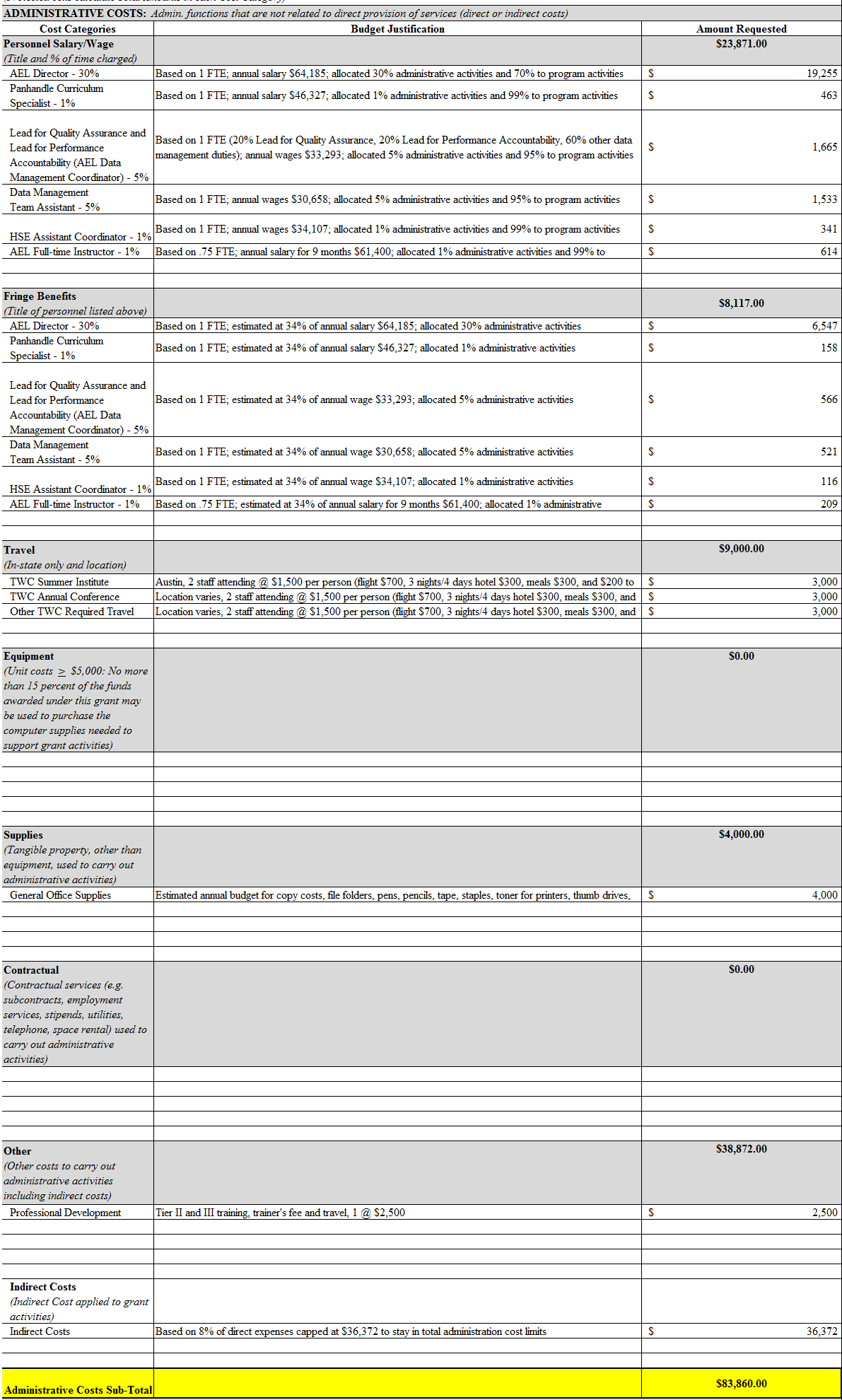 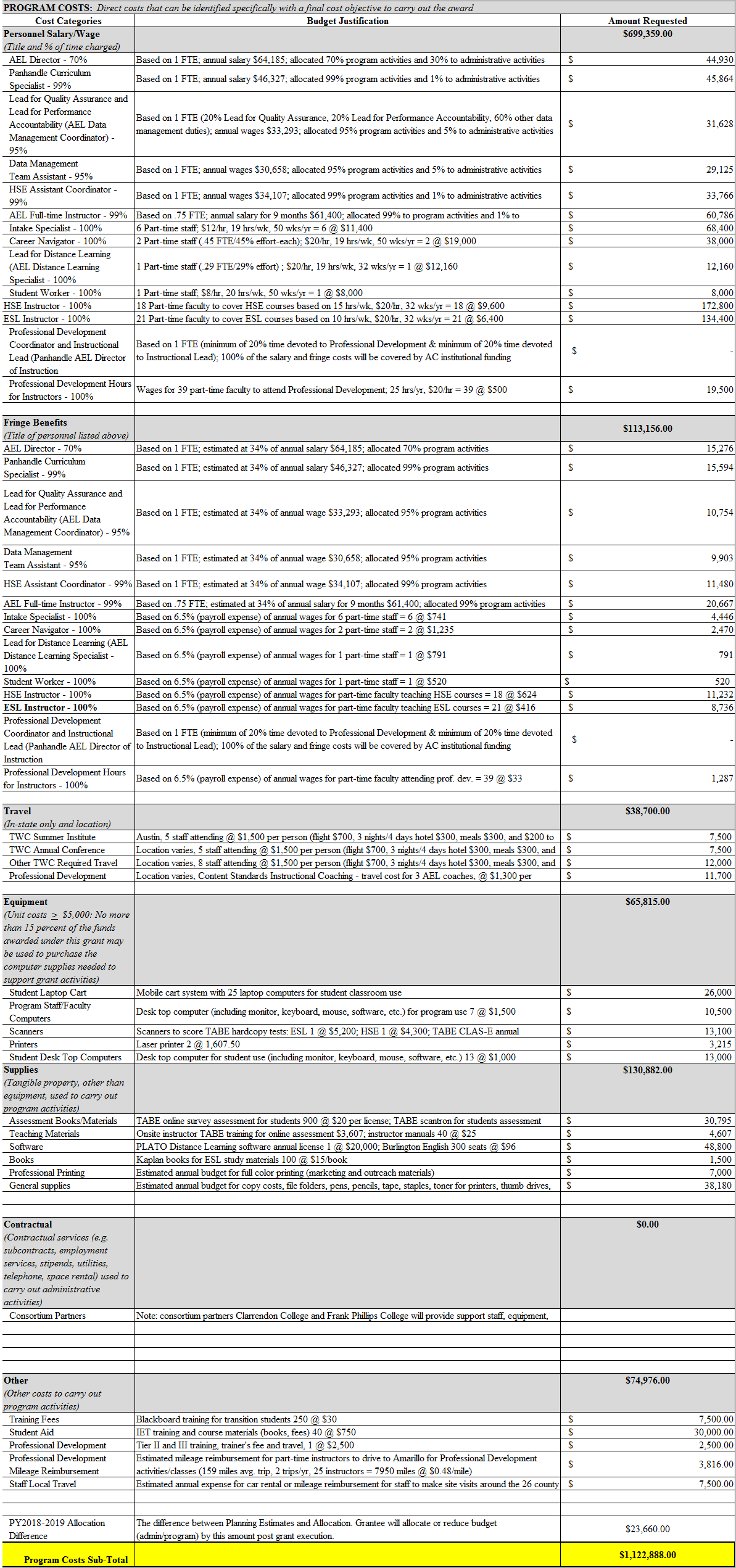 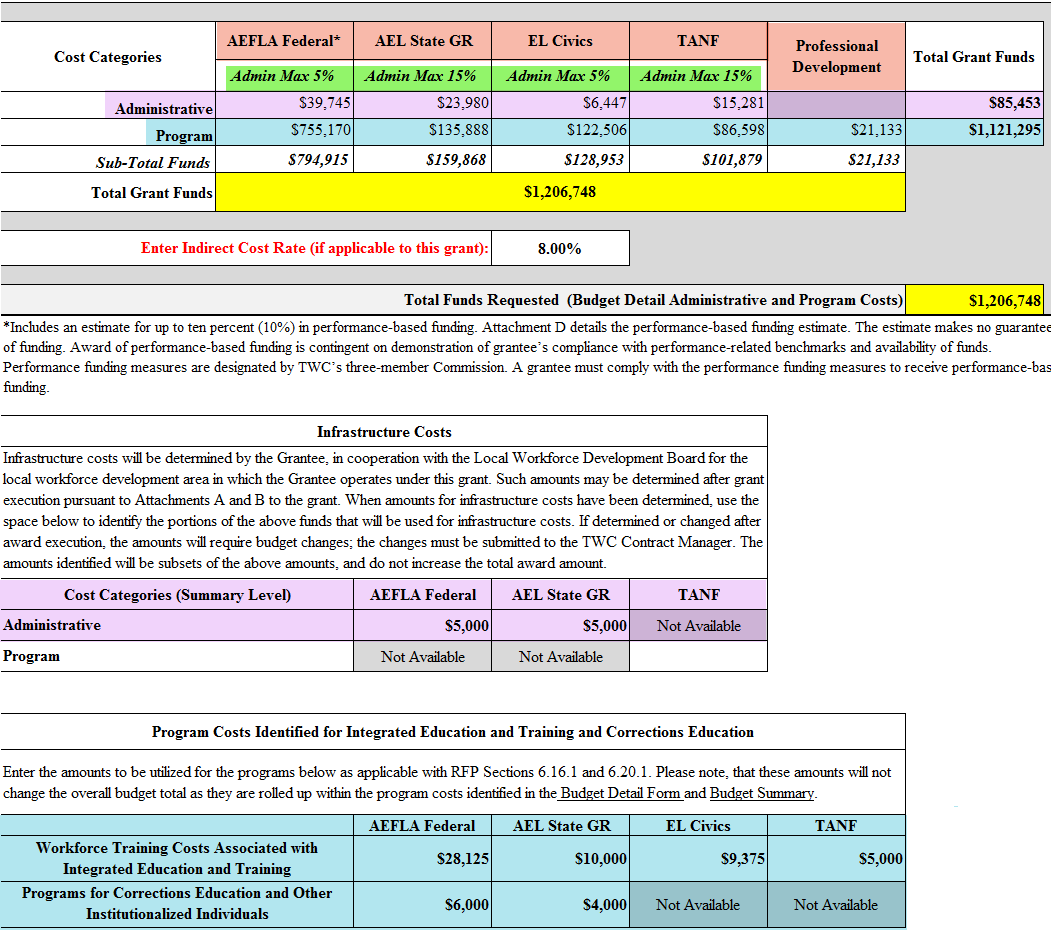 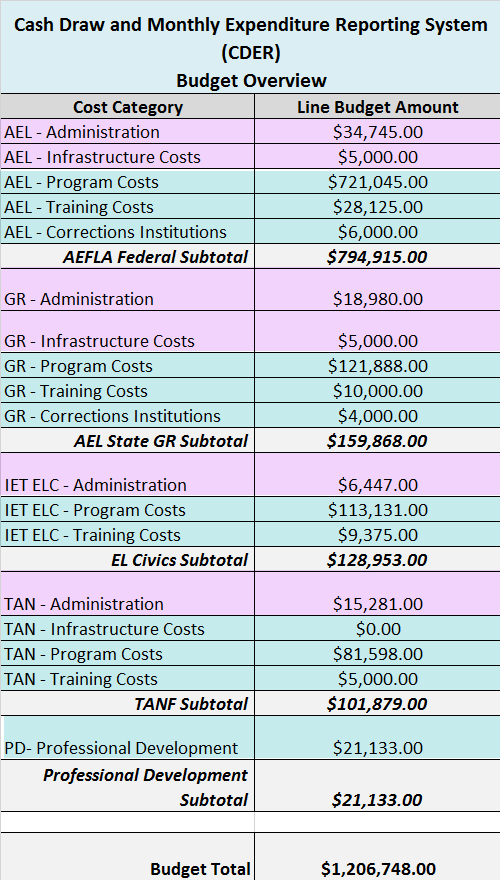 Attachment B-1, Budget detail, continued
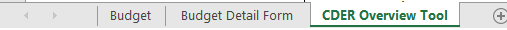 Scavenger Hunt - Third Question
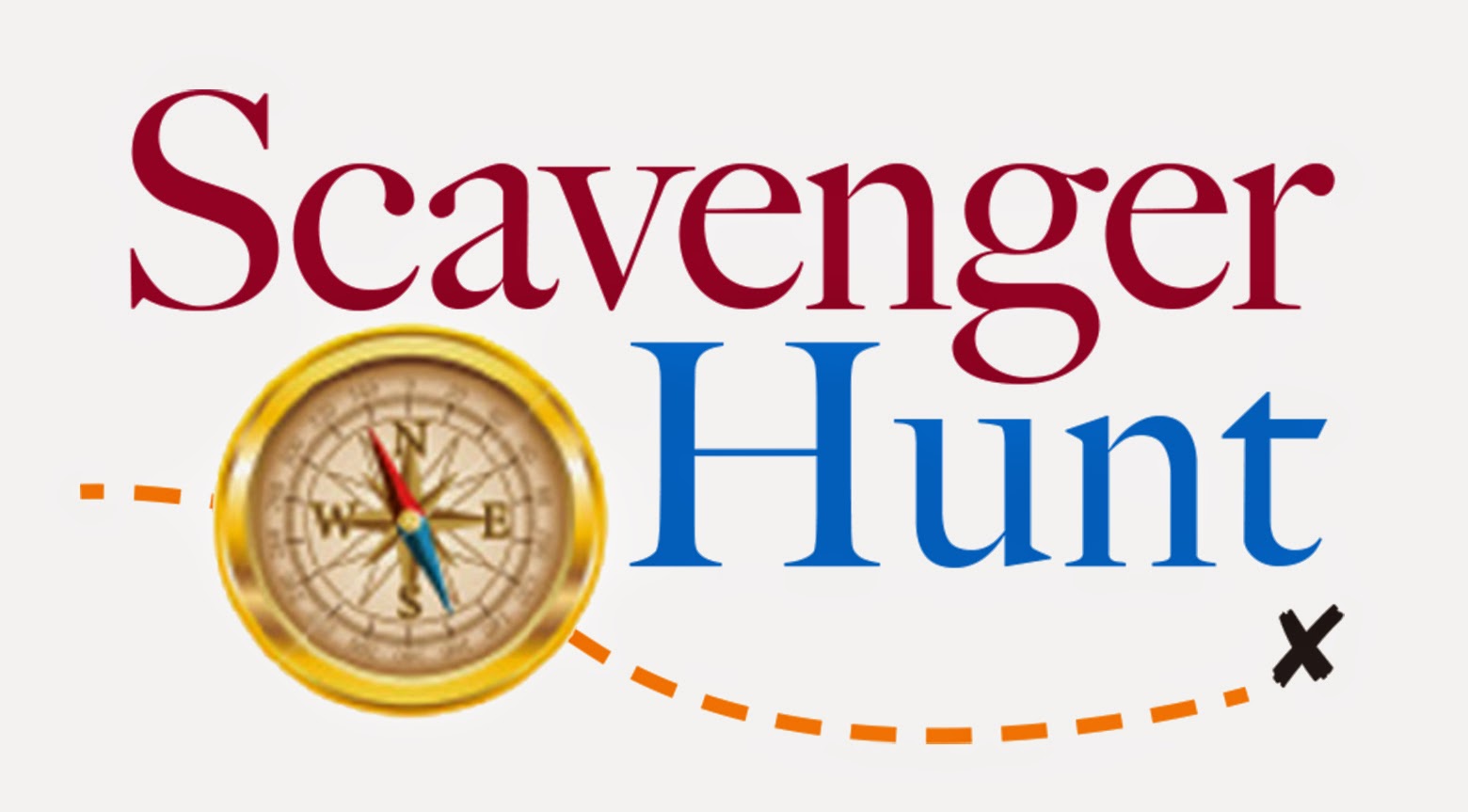 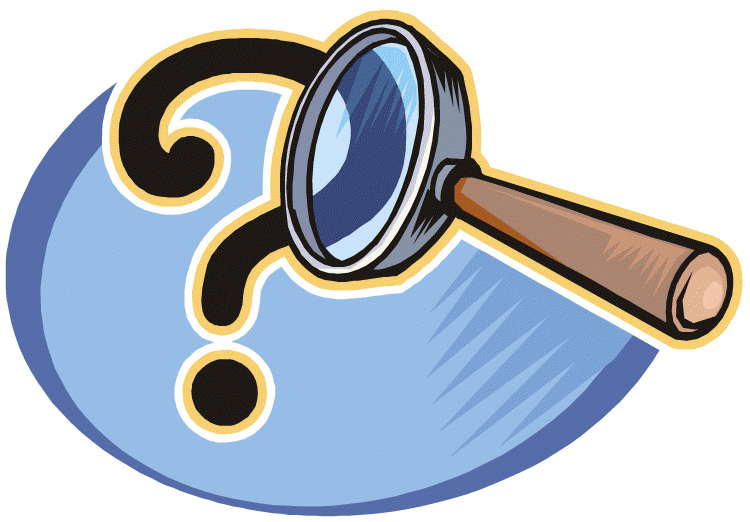 Where in the grant will you find…?
The percentage of aggregate change to a budget line item without a grant amendment.
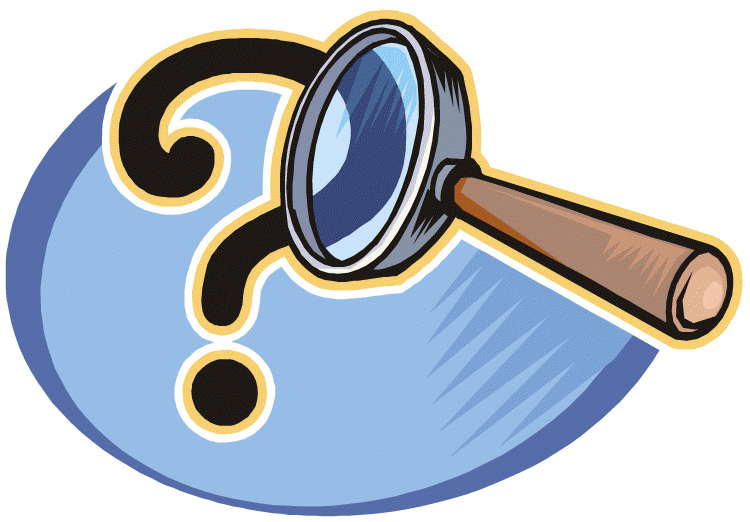 ANSWER 3
Attachment BSection 1.7.1
20%
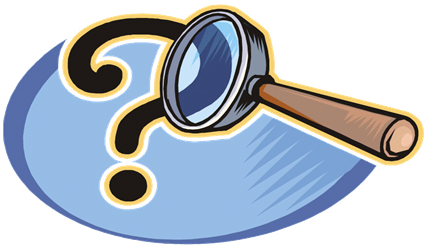 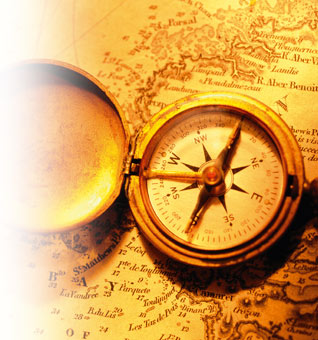 BUDGET ADJUSTMENTS, AMENDMENTS, AND PROCESSES
Budget Adjustment vs Budget Amendment
Adjustment
Amendment
A change in the amount of a budget line item or combination of line items in which the aggregate change is less than twenty percent (20%) of the total grant award may be approved by the Agency Grant Manager at their discretion.  
May take approximately between 2-72 hours.
A change in the amount of a budget line item or combination of line items in which the aggregate change is equal to or exceeds twenty percent (20%) of the total grant award will require a contract amendment.
Now only relvent for changes between Admin and Program
May take approximately 3-6 weeks.
Requesting Grant Actions Checklist
Contact your designated Grant Manager to make sure you have the most current forms. 
Most recent B-1 for a budget adjustment
Grant Action Form (CAR) for an amendment
 Fill out appropriate forms as instructed.
 Submit to: Grant Manager & COPY Program Specialist.
 Wait for processing. This will vary depending on the type of request.
 The Grant Manager will notify you of the status and confirmation of request.
Budget adjustment: CDER screenshot confirmation will be sent.
Amendment: Document packet will be sent out for signature by GA.
Contract Action Request (CAR) Description Should…
Clearly and concisely describe the request at hand 
Leave no questions for grant manager
If applicable, identify the funding stream
If applicable, identify the service cost: Administrative or Program
If applicable, identify the amount being reduced /increased
CAR Explanation…
This statement should provide your CM with sufficient information to recommend an amendment
Should be informative but concise
Should explain the situation at hand that has led to needed changes  
If applicable, tie requested changes with relevant program needs and requirements
If applicable, include activities or issues that led to request
32
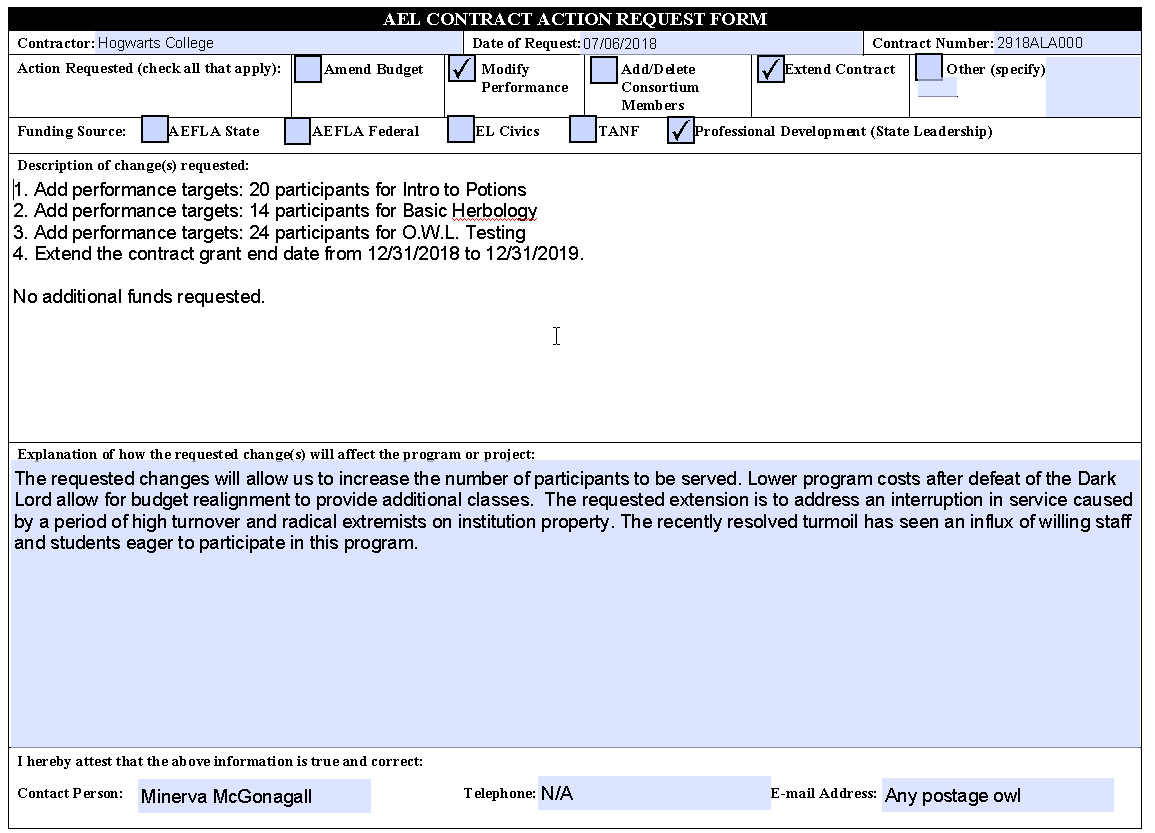 CAR Form
Scavenger Hunt – Fourth Question
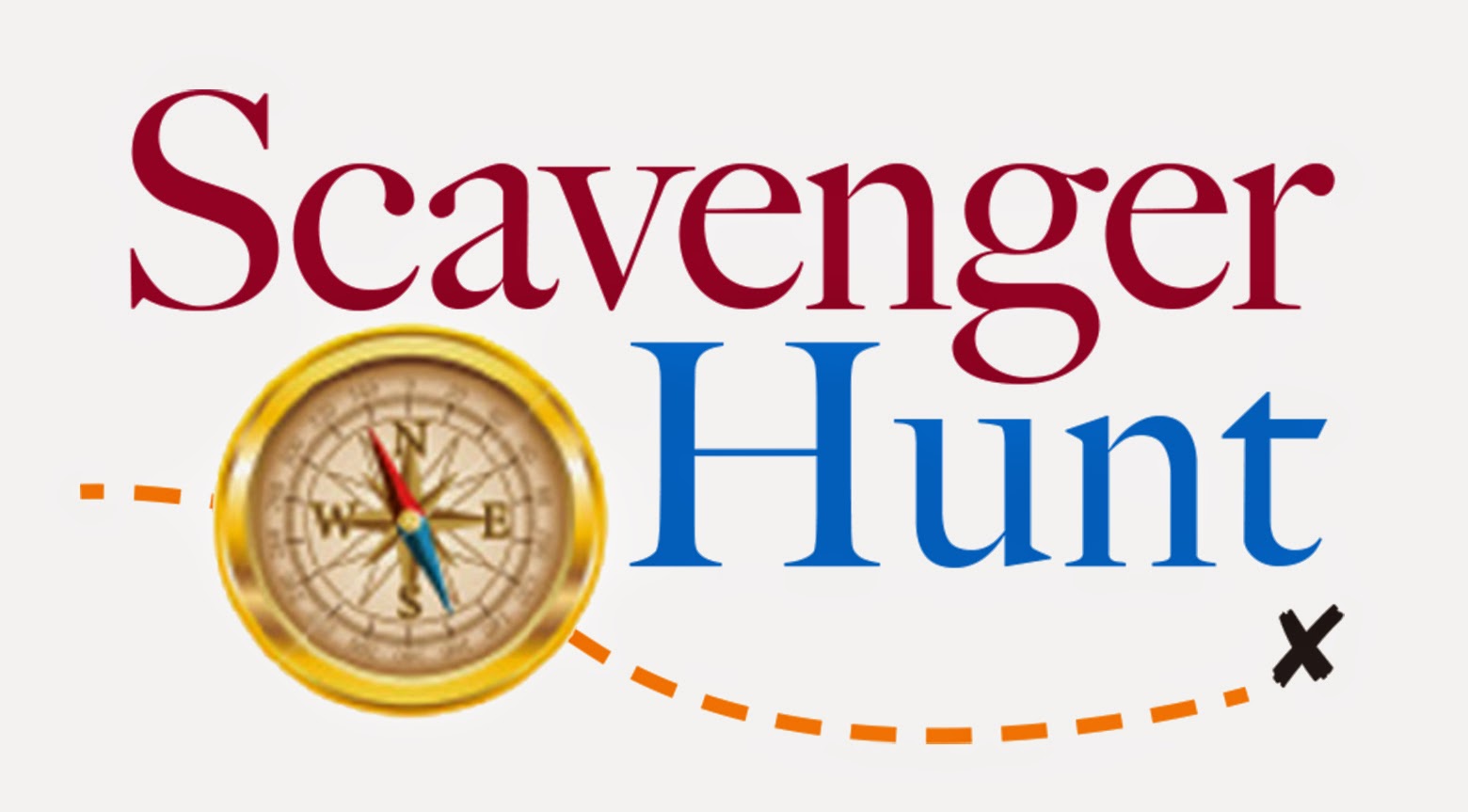 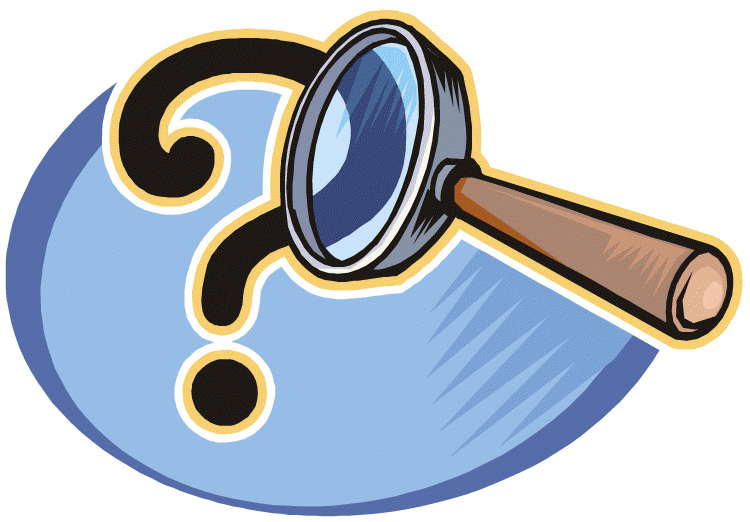 Where in the grant is this located?
Information about the required alignment with the Board, MOU, and infrastructure payment?
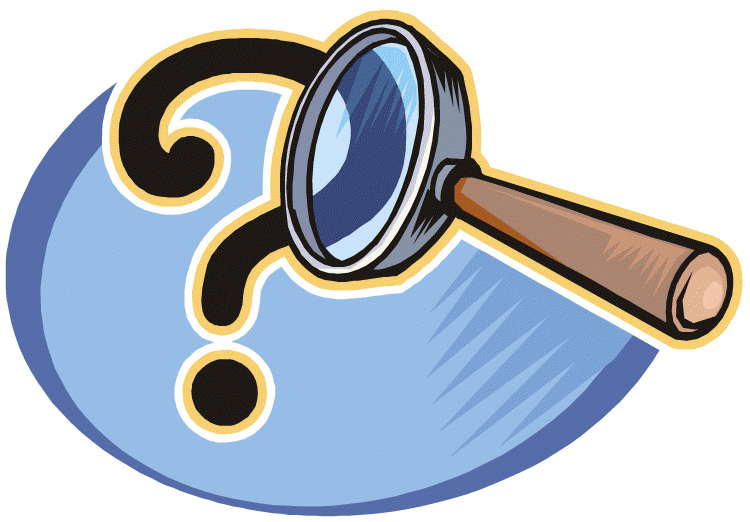 ANSWER
Attachment A: Sections, 5.9 & 5.26
Attachment B: Section 1.12
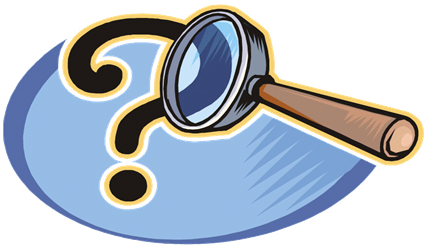 What to do about Administrative cost limitations if most Infrastructure costs will also come out of Admin? 

Attachment B, Section 1.9
Administrative costs charged to this grant shall not exceed the above caps, except where such rates are demonstrated by the Grantee to be too restrictive to allow for administrative activities and a higher rate has been negotiated with the Agency pursuant to AEFLA § 233(b). 
 Negotiations for cap increase only applies to AEFLA Federal funding stream
 Agency will review on a case by case basis
 Infrastructure cost amounts will be taken into consideration
 Contact your Grant Manager and submit a CAR: 
 Explanation for justification of increase should be clearly stated
 Include proposed AEFLA % increase amount
 Include indirect cost rate if this is also a factor
 Provide applicable supporting document(s): itemized list of infrastructure cost amounts and methodology agreement used for payment
Question on administrative cost limitations
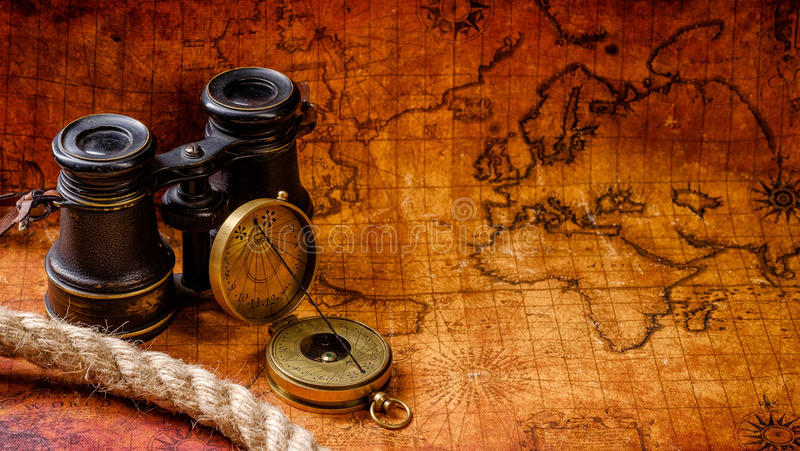 CASH DRAW EXPENDITURE REPORTING SYSTEM  (CDER)
TYPES of CDER ACCESS
Full Access
Read/ View ONLY
For individuals  processing expenditure reports, cash draws, closeout packages, etc.
For Directors and others who may need to know the current budget status, view the past and current monthly expenditure reports, etc.
How to Request Read Only CDER Access…
Request an account on-line from the CDER log-on screen at: http://www.twc.state.tx.us/boards/cashdraw.html

The designated security coordinator for your institution will submit a completed CashDraw Operator Security Request form with the appropriate level access to TWC mailbox: cashdraw.ta@twc.state.tx.us

You will receive a provisional account and will be required to complete the CDER training on the homepage 

Provisional status will change to regular status
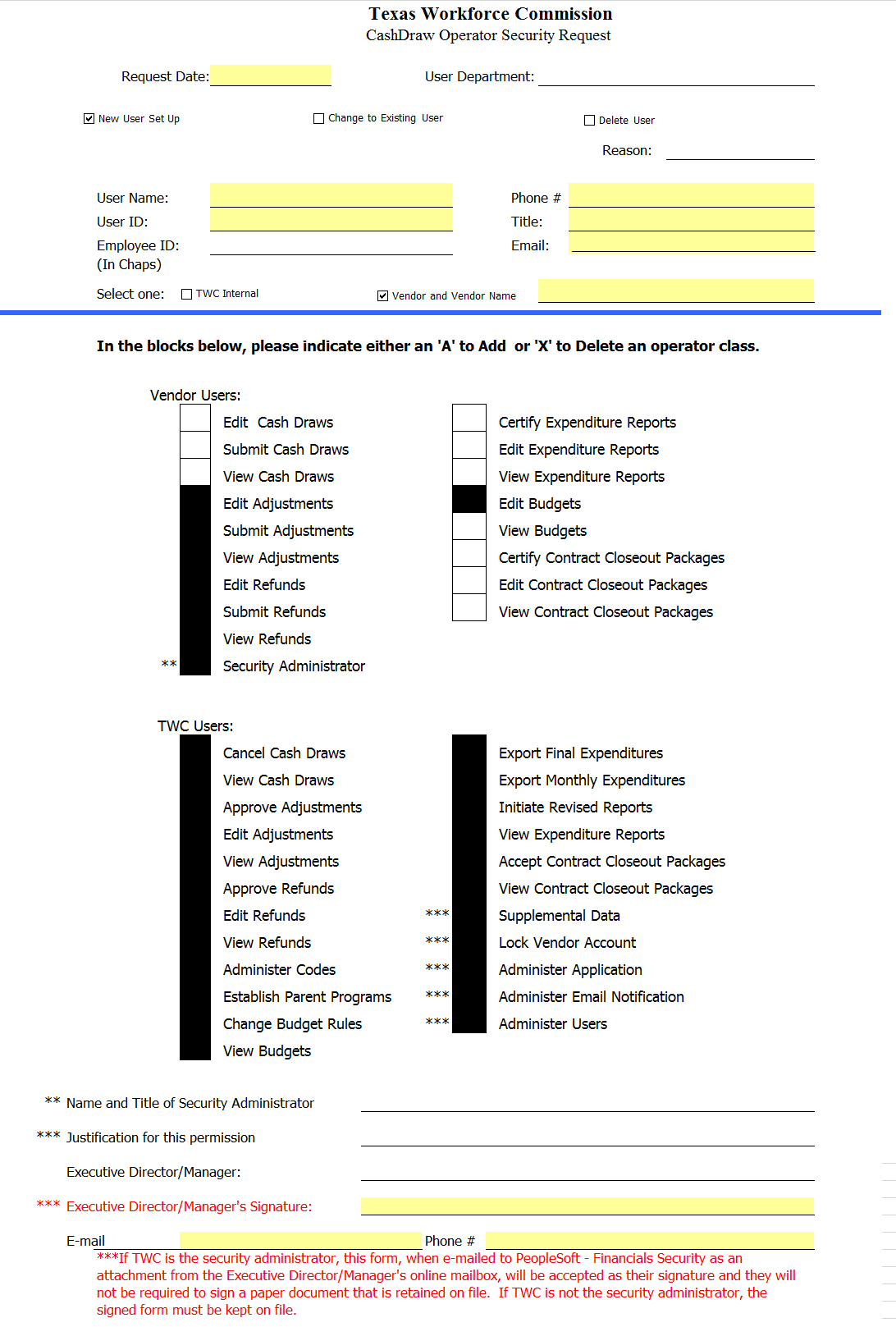 CDER Access Request
WHAT & WHEN TO REPORT IN CDER
Monthly Expenditures
DUE on the 20th of each month by 11:59pm CT
Mandatory for All twc grantees 
EXPENDITURES: Monthly expenditures by required reporting categories located in CDER 
OBLIGATIONS: Legally binding financial obligations or liabilities agreed through subcontracts or financial MOUs.
PROGRAM INCOME: Gross income received by grantee. 

Contract closeout package
Due by the 60th day from the grant end date
For questions regarding closeout: payables.cder@twc.state.tx.us
Scavenger Hunt – Fifth Question
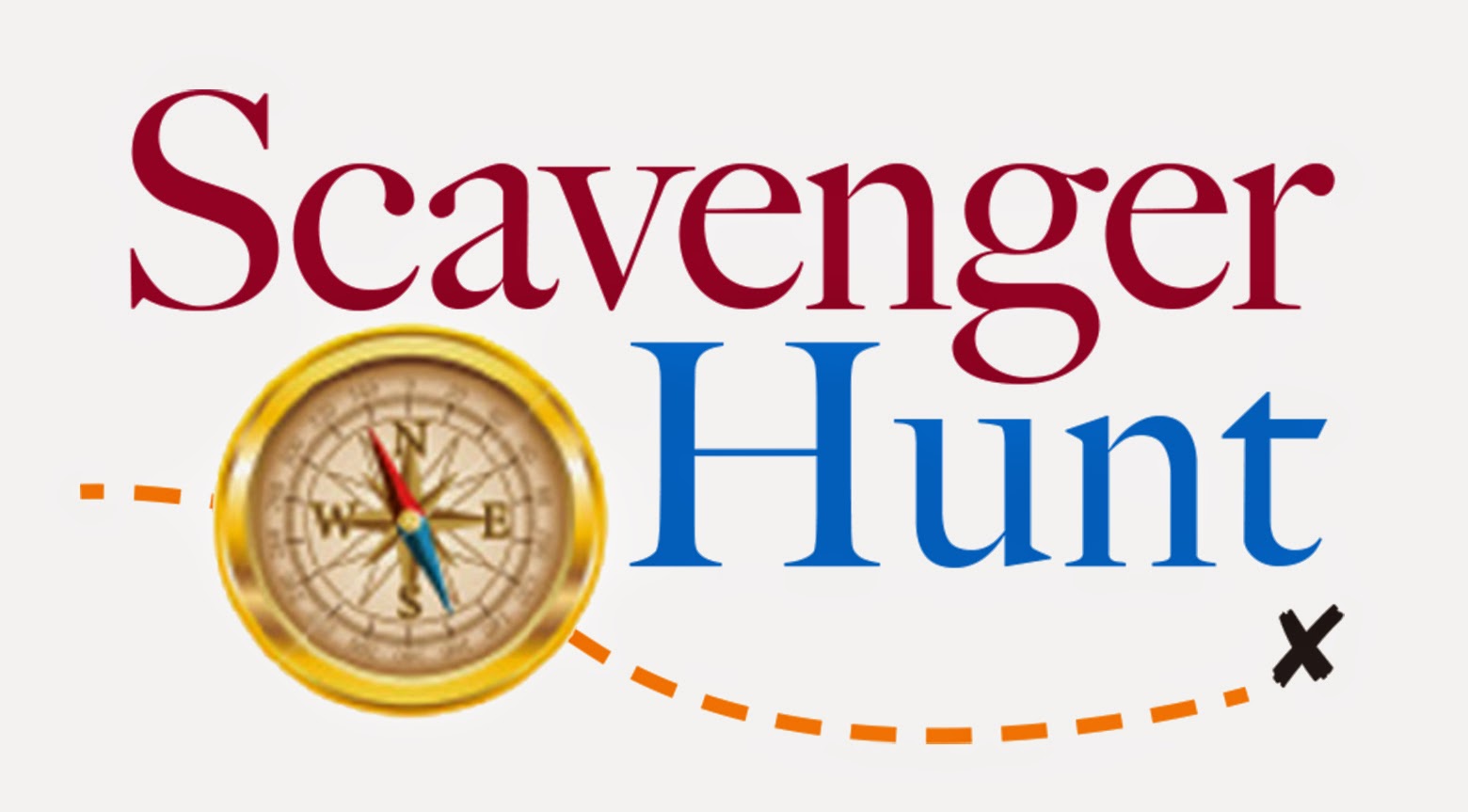 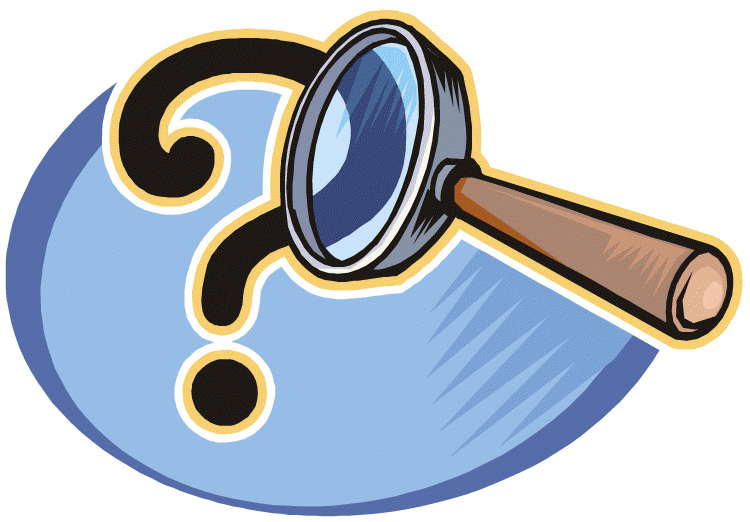 Where in the grant is the following stated?
The Grantee assures that the performance rendered by all Subcontractors shall comply with all the terms and provisions of this grant award as if the performance were rendered by the Grantee, and shall require such Subcontractors to comply with all requirements, as covered in this grant award.
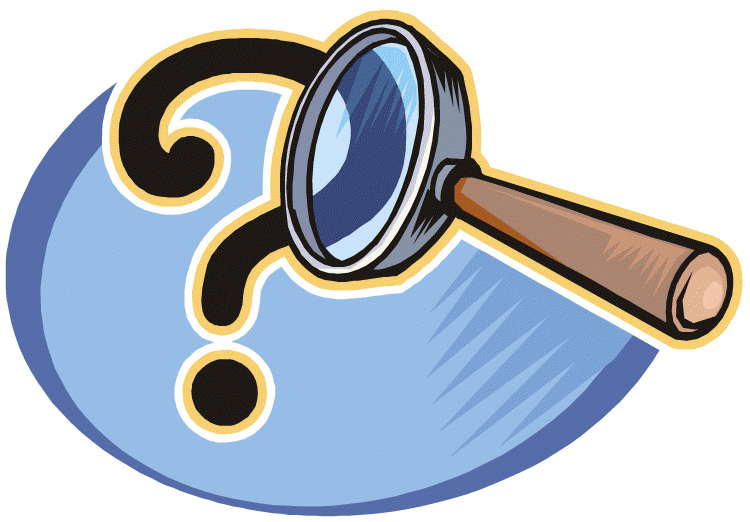 ANSWER 4
General Terms and ConditionsSection 11
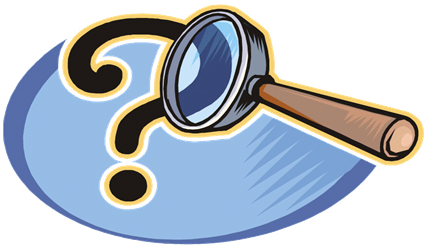 Subrecipient Contracting Best Practices
1. What does the Agency ask of you? 2. What are you doing to ensure you are getting the same information from your Subrecipients?
What might be included…
Legal sufficiency (competent parties, signatures, consideration, etc.)
 Amount and type of funding 
 Reporting requirements per funding stream
 Budget
 Targets
 Deliverables
 Expenditure limitations
 Flexibility and authority to de/obligate money and targets based on performance
 Allocation plans
 Program Requirements
 Documentation procedures including treatment of Personally Identifying Information data 
 Monitoring plans
Emailing TWC…
Submitting Deliverables:
TO: aelcontracts@twc.state.tx.us 
CC: Grant Manager & Program Specialist 
SUBJECT: Grant Number & Deliverable Name
Submitting Specific Inquiries:
TO: Grant Manager & Program Specialist 
SUBJECT: Grant Number & Subject
BREAK FOR LUNCH! 
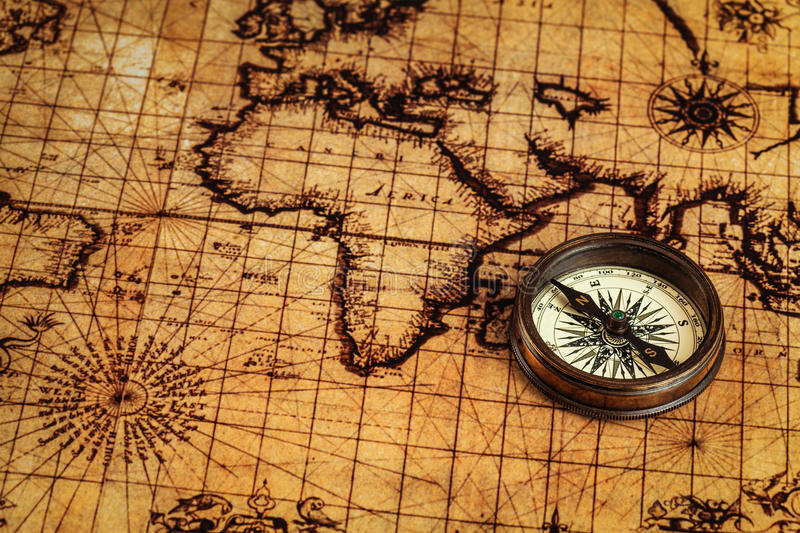 Expenditures 	and Reporting
What to report and why accuracy matters
You are required to report the amount spent per funding steam in each of the following categories…
Administrative
AEFLA Federal, AEL State GR, EL Civics, & TANF
Admin Costs: For All, as applicable
Infrastructure Costs: Only for AEFLA Federal & AEL State GR

Program
AEFLA Federal, AEL State GR, EL Civics, TANF, 
& *Professional Development
Program Costs: AEFLA Federal, AEL State GR, EL Civics, TANF, & PD
Training Costs: AEFLA Federal, AEL State GR, EL Civics, & TANF
Corrections Costs: AEFLA Federal & AEL State GR
Infrastructure Costs: Only for TANF (if applicable)
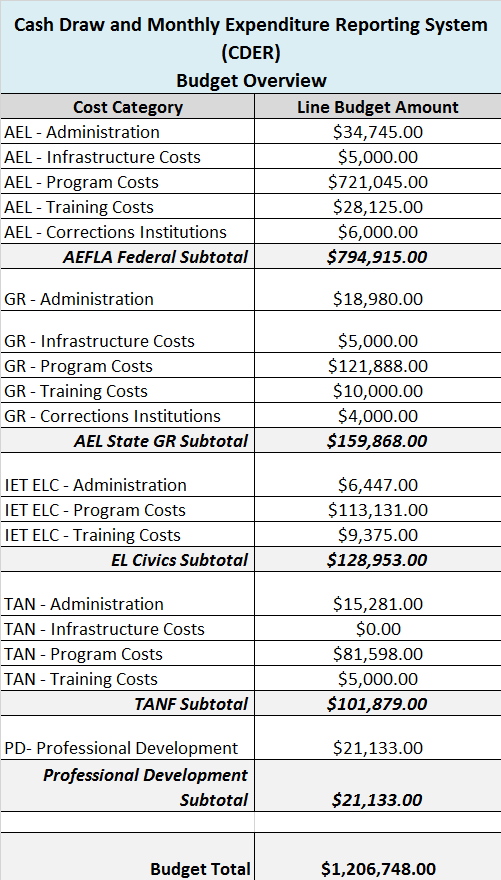 CDER Budget Overview
What TWC Reviews Every Month…
Enrollments vs expenditures
 Expenditures vs grant time elapsed
 Expenditures of each required reporting category
 Obligations (if grantee has subs)
 Remaining Balances
 Expenditure patterns
 Comparison between projections and actuals
 Deliverables
 TAPs / CAPs
 Pending issues/ status from previous meeting/ calls
Monthly Expenditures
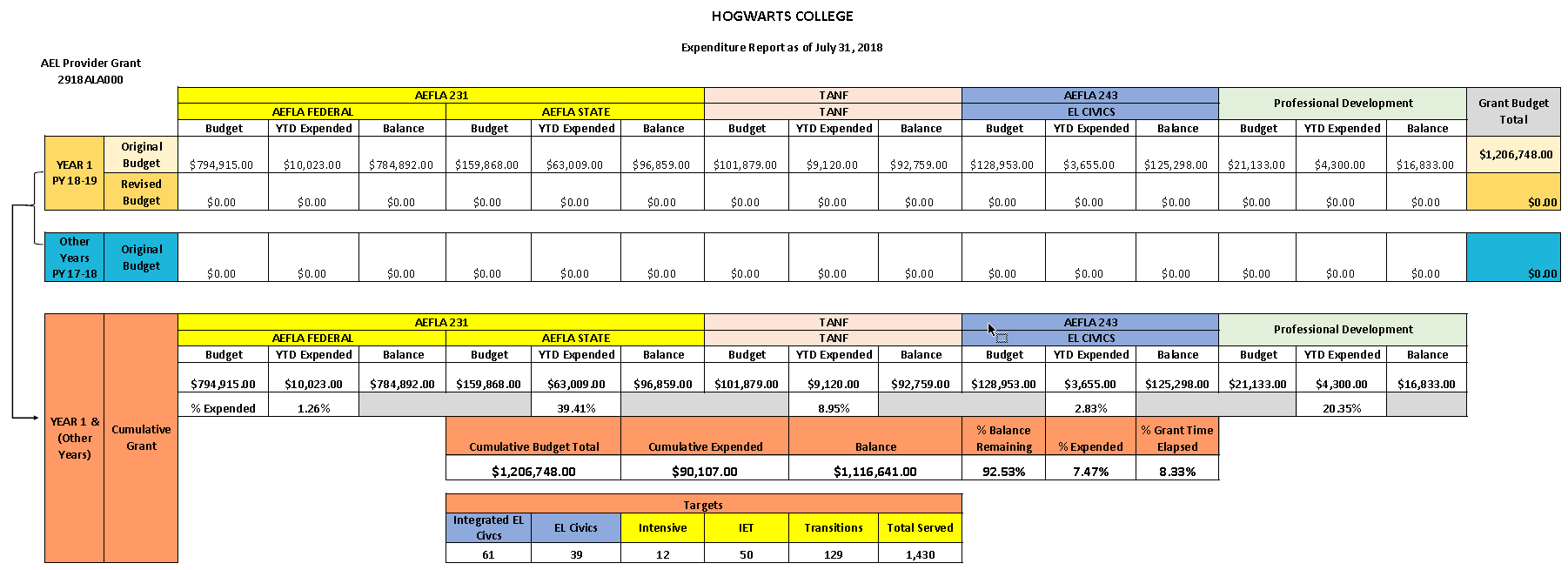 Grayson College On Fiscal Organization for Cash Draw & Reporting Expenditures in CDER
TABLE ACTIVITY & DISCUSSION
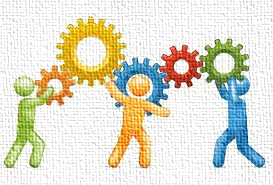